NTT労組退職者の会中央協議会
社会保障制度（年金）学習会
改正でどうなる、私たちの年金制度
2024年2月２５日
ワーク・ライフ・サポート大泉
特定社会保険労務士　大泉 三三男
コンテンツ
１．まずは年金制度の基礎知識から
２．2004年改正で年金財政のフレームワーク確立
３．2019年「財政検証」のポイント 
４．2024年「財政検証」のポイントと将来の見通し
５．年金部会「議論の整理」と2025年改正の方向
６．年金改革に対する認識
© ワーク・ライフ・サポート大泉
1
１．まずは年金制度の基礎知識から
© ワーク・ライフ・サポート大泉
2
１．まずは年金制度の基礎知識から
⑴　年金制度の仕組み（1986年4月基礎年金制度 ➡ 2015年10月年金一元化完了）
年金制度は「3階建て」
１-２階部分の公的年金が国民の老後生活の基本を支え、３階部分と合わせて老後生活の多様なニーズに対応
保険料納付期間等を合算して10年以上（旧25年）あれば老齢年金の受給
第１号被保険者の保険料免除期間や第３号被保険者であった期間を含む
厚生年金の加入期間があればすべて給付に反映（比例・定額・経過的加算）
第１号：月17,510円（R７年度）、第２号：月額報酬18.3％（労使折半9.15％ ）、第３号：負担無
基礎年金の給付にかかる費用の２分の１が国庫負担
個人型年金（こくみん共済コープ・ろうきん等のiDeCo、ろうきん年金財形）
3階部分
（任意加入）
国民年金基金
企業年金(DC・DB)
厚生年金保険
2階部分
国民年金（基礎年金）
1階部分
第1号被保険者
第2号被保険者
第3号被保険者
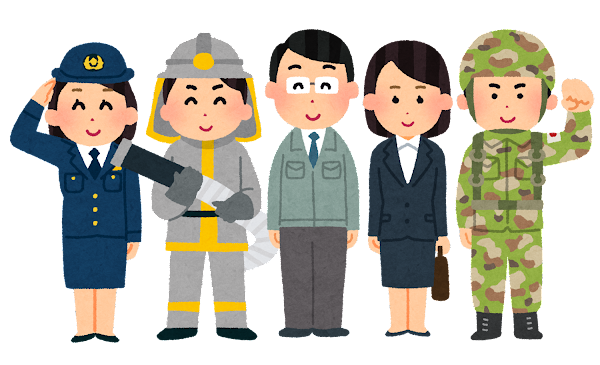 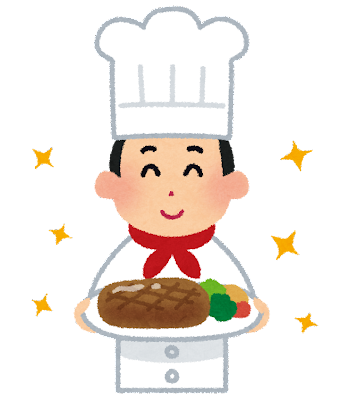 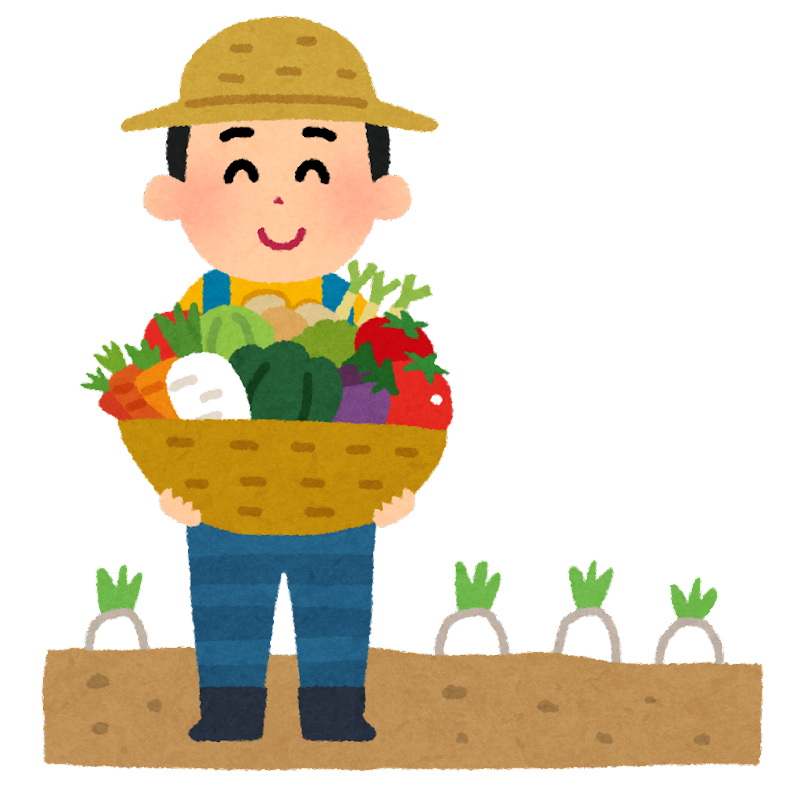 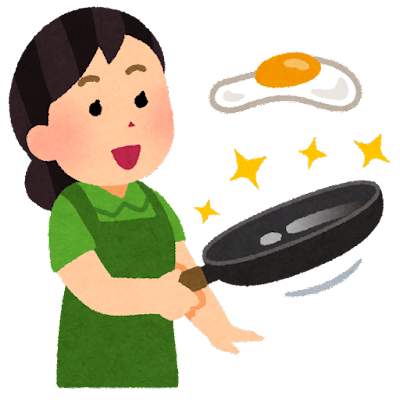 会社員・公務員など
（就職～原則70歳）
専業主婦など
（20～60歳）
自営業者など
（原則20～60歳）
引退後
（65歳年金受給）
© ワーク・ライフ・サポート大泉
3
１．まずは年金制度の基礎知識から
⑵　年金制度の仕組み（公的年金は積立制度ではなく賦課方式による世代間の支え合い）
現役世代が高齢者の生活を支える（世代間扶養）
積立金（約255兆円）の役割と活用
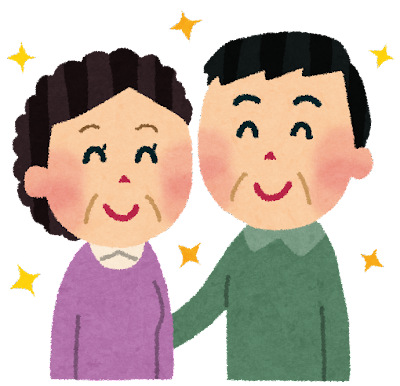 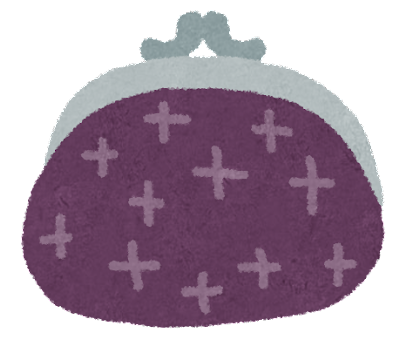 受給世代
年金給付
余剰分
年金保険料
納付
100％
年金保険料
年金給付の財源
年金保険料
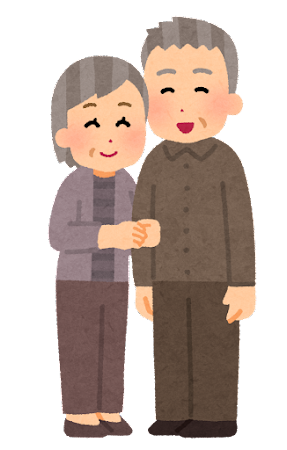 年金保険料
現役世代
年金給付
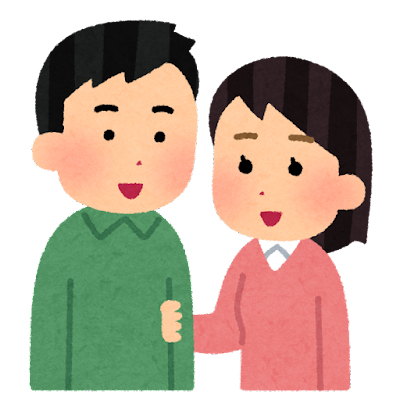 年金保険料
納付
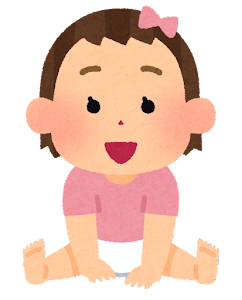 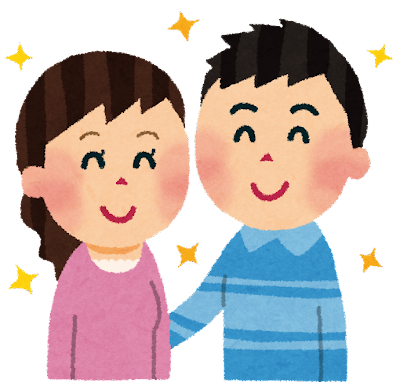 将来世代
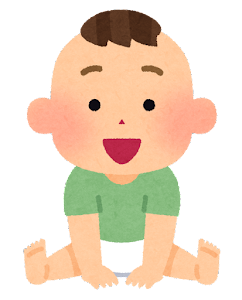 国庫負担
国庫負担
国庫負担
0％
100年後
50年後
現在
長期的な計画
概ね100年後に１年分の積立金確保
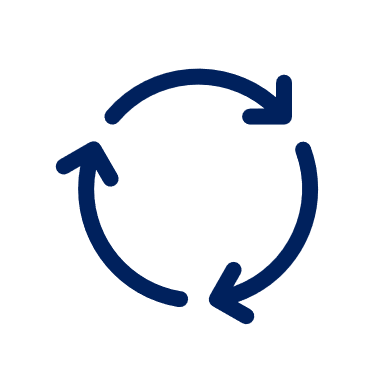 ※積立金残高は2024年度６月末GPIF
© ワーク・ライフ・サポート大泉
4
１．まずは年金制度の基礎知識から
⑶　年金制度の仕組み（NTT企業年金制度の変遷）
1997年（平成９年）３月までは、国の基礎年金に加え、日本電信電話共済組合から共済年金を支給
1997年４月に旧三公社（NTT、JR、JT）の共済年金が厚生年金に統合、３階部分を企業年金化
NTT厚生年金基金を設立し、賃金再評価分と物価スライド分を除く厚生年金の報酬比例部分を国に代わって運用
1997年３月以前のNTT共済加入期間がある場合は、その期間分を退職共済年金として支給（他は老齢給付金）
1997年４月を境に、入社日・退職日・受給開始日により給付内容が異なる（退職共済年金・第１・第２標準年金）
2007年７月、厚生年金の代行部分を国に返上し、純粋な３階部分だけをNTT企業年金基金に移行
共済年金を起源とするNTT企業年金基金は、社員拠出・終身受給・死亡等給付など公的年金に由来
1992年、退職金の28％を原資に税制適格年金制度が発足、現在の確定拠出年金（DC／35％）へ
1997年4月
2007年7月
入社・加入
2002年
（確定給付企業年金法施行）
終身受給
© ワーク・ライフ・サポート大泉
5
１．まずは年金制度の基礎知識から
参考：NTT企業年金基金「年金額改定通知書」
改定なし
公的年金と同様の改定
物価上昇率で改定
年金額改定通知書
令和〇年４月１日
エヌ・ティ・ティ企業年金基金
理事長
年金証書番号　XXX-01234567890
受給書氏名　　〇〇　〇〇〇
次のとおり、令和〇年４月分からの年金額を改定しましたのでお知らせします。年金種別に空欄の箇所（内訳欄も同様）がある場合は、該当の年金が発生しないため改定前、改定後、年金額、支給停止額、支給額いずれも0円と表示されます。
［年額］
［内訳］
１．退職共済年金
［年額］
［年額］
２．老齢給付金（第2標準年金）
３．老齢給付金（第１標準年金）
［年額］
© ワーク・ライフ・サポート大泉
6
１．まずは年金制度の基礎知識から
⑷　年金制度の仕組み（老齢厚生年金）
支給開始年齢を老齢基礎年金と同様65歳とし、「原則支給の老齢厚生年金」とする（1985年改正）
経過措置を設け、65歳未満支給を「特別支給の老齢厚生年金」とする（1994年・2000年改正）
経過措置は、生年月日（S16年～36年生まれ／民間女性はS21年～41年生まれ）により段階的廃止
65歳からの支給開始
①S36.4.2生まれ～原則支給
②S41.4.2生まれ～原則支給
65歳
▼
死亡
▼
加給年金額（配偶者65歳まで）
振替加算
老齢厚生年金
（原則支給）
厚生年金
遺族年金
老齢基礎年金
国民年金
© ワーク・ライフ・サポート大泉
7
１．まずは年金制度の基礎知識から
⑸　年金制度の仕組み（特別支給の老齢厚生年金の段階的終了）
受給開始年齢の特例（定額部分も合わせて支給）
厚生年金の被保険者期間が44年以上の方（被保険者資格を喪失しているときに限る）
障害厚生年金の1級～3級に該当する障害の程度にある方（被保険者資格を喪失しているときに限る）
坑内員もしくは船員であった被保険者期間が15年以上ある方
© ワーク・ライフ・サポート大泉
8
１．まずは年金制度の基礎知識から
⑹　年金制度の仕組み（年金の自動改定とマクロ経済スライドのイメージ）
年金の原則的な改定（年金の額は、物価や賃金の変動などに合わせ、毎年度改定する）
基準年度前（67歳以下／新規裁定者）➡ 名目手取り賃金変動率（統計数値が２年遅れ＆前3年度平均の指標）
基準年度以降（68歳以上／既裁定者）➡ 物価変動率（前年の指標）
　　　※ 但し、物価が賃金を上回る場合は名目手取り賃金（したがって既裁定者は常に低い方が適用／2021年度～）

2004年マクロ経済スライドの導入（負担の範囲内で給付水準を自動調整／将来の現役世代に配慮）
 財政にマイナスとなる「被保険者数の減少」と「平均余命の伸び」を調整率として年金額を抑制
「原則的な改定」で年金額が上昇した場合、調整率を減じて伸びを抑制
　2016年から調整率減の下限は1、賃金や物価がマイナスの場合は適用せず（名目下限措置）繰越し（キャリーオーバー）
原則
原則
令和７年度の場合
賃金
（物価）
賃金
（物価）
【参考指標】
・物価変動率　　　　　　　  2.7％
・名目手取り賃金変動率  　　2.3％
・スライド調整率　  　　　▲0.4％
・キャリーオーバー　　　  　   0％
賃金
（物価）
原則
算出率1
原則
①67歳以下／新規裁定者
　　賃金2.3％－0.4％＝1.9％
②68歳以上／既裁定者
　　賃金2.3％－0.4％＝1.9％
賃金
（物価）
スライド調整率
前年度までの調整率
（特別調整率）
キャリーオーバー
（翌年度に繰越し）
実際の改定率
物価変動率に満たず、さらにスライド調整が行われ、年金は二重に実質目減り
© ワーク・ライフ・サポート大泉
9
１．まずは年金制度の基礎知識から
⑺　年金制度の仕組み（在職老齢厚生年金の見直し）
経過的加算
60歳以上で厚生年金に加入し、過去の厚生年金加入期間が40年（480ヵ月）に満たない場合、報酬比例部分（2階
　相当）のみならず定額部分（1階相当）の額も加算

在職時改定／2024年～
年金受給者（65歳以降）は、毎年1回10月に年金額が改定され、1年間の加入月数分増額する

在職老齢年金の支給調整
総報酬月額と厚生年金額の合計が51万円（令和7年4月）を超えると、超えた額の1/2を支給停止
支給調整停止額の見直し及び廃止の検討
在職定時改定による年金増額分
在職中でも
毎年1回改定
老齢厚生年金
老齢基礎年金
69歳
65歳
68歳
66歳
67歳
70歳
© ワーク・ライフ・サポート大泉
10
１．まずは年金制度の基礎知識から
⑻　年金制度の主な改革
© ワーク・ライフ・サポート大泉
11
２．2004年改正で年金財政のフレームワーク確立
© ワーク・ライフ・サポート大泉
12
２．2004年改正で年金財政のフレームワーク確立
⑴　 2004改正による年金財政のフレームワーク（「財政再計算」から「財政検証へ」）　⑨
2004年改正からは「財政検証」
2004年改正までは「財政再計算」
保険料（率）の上限を固定し、給付抑制するマクロ経済スライドを導入（2023年度には調整終了の見通し）

積立金の活用（概ね100年で財政均衡）と基礎年金国庫負担の２分の１への引上げ

次の財政検証までに所得代替率が50％を下回ると見込まれる場合、マクロ経済スライドを終了し、給付や負担の在り方に関して検討を行ない所要の措置を講ずる
年金制度を維持するために年金財政の将来見通しを再計算し、収入と支出の長期的な均衡が図られるよう保険料（率）を見直す

年金の給付水準を維持する場合に必要な保険料（率）を算定することが目的
５年ごとの「年金制度の健康診断」
　　①おおむね100年の長期の財政収支見通し
　　②マクロ経済スライドの終了年度の見通し
　　③給付水準の見通し
所得代替率 
公的年金の給付水準を示す指標で、現役男子の平均手取り収入額に対するモデル世帯年金額の比率
所得代替率＝（夫婦二人の基礎年金満額＋夫の厚生年金報酬比例部分）／現役男子の平均手取り収入額（賞与込み）
　2019年度：61.7％　            　13.0万円　　　9.0万円　　　　　22.0万円　　　　　　35.7万円
　2024年度：61.2％　　            13.4万円　　　9.2万円　　　　　22.6万円　　　　　　37.0万円
注：試算に用いる年金額は、平成16年改正法付則第２条に基づき前年度までの実質賃金上昇率をすべて反映したもの
© ワーク・ライフ・サポート大泉
13
２．2004年改正で年金財政のフレームワーク確立
参考１：2004年改正による年金財政のフレームワーク
保険料の上限を固定し、国民年金は17,000円（×保険料改定率）、厚生年金は18.3％（労使折半）
基礎年金の国庫負担割合を基礎年金給付費の二分の一に引き上げる
国民年金と厚生年金のそれぞれの保険料収入・国庫負担金・積立金の活用で財政均衡を図る
④年金額
①保険料収入
②国庫負担
③積立金
調整
固定
②基礎年金の国庫負担　割合を引上げ
2004年度から段階的に引上げ、2009年度以降、基礎年金の国庫負担の割合２分の１へ
①上限固定した上での　 　保険料引上げ
2017年度以降の保険料水準の固定
国民年金:17,000円
厚生年金:18.3％
④マクロ経済スライド　の導入
少子高齢化が進行しても、財源の範囲内で給付費を賄えるよう年金額の価値を自動調整
③積立金の活用で後世　代の給付
概ね100年間で財政均衡を図る方式
財政均衡期間の終了時に給付費１年分を保有
© ワーク・ライフ・サポート大泉
14
２．2004年改正で年金財政のフレームワーク確立
参考２：マクロ経済スライドの自動調整と所得代替率の関係（調整終了のイメージ）
概ね100年後に十分な積立金（一般的には給付の１年分以上、理想は２年分程度）を保有できると判断した段階で調整期間終了（①総人口の減少や高齢化の進行、②経済成長率や賃金・物価の水準、③年金財政の健全性、④政府の財政運営方針、が判断要素）

マクロ経済スライドによる調整期間中は所得代替率は低下するが、概ね50％を下回らない範囲とする

調整期間が終わると、原則、所得代替率は一定に推移する
給付水準の調整により所得代替率が低下
所得代替率
調整期間終了後は、基本的に所得代替率は一定
概ね100年後に十分な積立金が保有できると判断される段階でマクロ調整期間終了
下限50％
時間
調整期間
© ワーク・ライフ・サポート大泉
15
３．2019年「財政検証」のポイント
© ワーク・ライフ・サポート大泉
16
３．2019年「財政検証」のポイント
⑴　2019年「財政検証」の概要と課題
2004年に導入したマクロ経済スライドによる給付水準調整では、2023年度に所得代替率が50.2％で基礎年金と厚生年金が同時に終了する見通しだった

デフレ経済の下で、マクロ経済スライドが発動されなった（名目下限措置⑨）こと等により、基礎年金の給付水準が高止まりしたことで基礎年金財政が悪化

2019年財政検証では、基礎年金の調整期間が厚生年金より大幅に長期化することに伴い、全国民共通の基礎年金の水準が低下（所得再分配機能の低下）する見通し　➡　所得再分配機能の強化が課題
2004年「財政再検証」見通し／2019年実績／2019年「財政検証」見通し（現行制度）
所得代替率
61.7％
比例：25.3％
基礎：36.4％
所得代替率（調整終了年度）
50.2％（2023年度一致）
比例：21.8％（2023年度）
基礎：28.4％（2023年度）
所得代替率（調整終了年度）
51.0％（2046年度）
比例：24.5％（2025年度）
基礎：26.5％（2046年度）
将来の見通し
基礎年金
（2019年度）
基礎年金の水準低下
基礎年金
（2023年度）
マクロ経済スライド
基礎年金
（2046年度）
© ワーク・ライフ・サポート大泉
17
３．2019年「財政検証」のポイント
参考１：マクロ経済スライド調整の終了年度の決定方法（なぜ差異が生じる？①）　　　　⑭
国民年金・厚生年金それぞれの財政の枠組みで給付と負担のバランスを図る（２段階方式）
基礎年金の調整終了期間の決定（第１段階）の後、報酬比例部分の調整終了期間の決定（第２段階）
基礎年金給付費は国民年金と厚生年金から加入者割りで基礎年金拠出金（保険料・国庫負担・積立金）を決定し拠出
２段階調整と基礎年金拠出金の仕組みが、財政状況の違いによる基礎年金と報酬比例の調整期間に影響

全国民共通の基礎年金水準が、国民年金（第1号被保険者）の財政状況のみに依存して決まる
基礎年金
厚生年金
保険料
国民年金
保険料
国庫負担
国庫負担
積立金
積立金
【第２段階　厚生年金の財政均衡】
【第１段階　国民年金の財政均衡】
スライド調整
固定
スライド調整
報酬比例
固定
基礎年金
第１段階で決定した基礎年金水準を固定し、第２段階で報酬比例を調整
© ワーク・ライフ・サポート大泉
18
３．2019年「財政検証」のポイント
参考２：公的年金の財政構造イメージ（なぜ差異が生じる？②）
国民年金の２分の１は国庫負担により賄われ、基礎年金拠出金の額は年間の給付費を現在の被保険者の総数で割って単価を算出し、これに双方の被保険者数を乗じた額を拠出（加入者数により案分）

国民年金勘定の積立金不足（賃金低下でも給付が抑制されない）によってマクロ経済スライド調整が長期化し、基礎年金水準が抑制されて拠出金が低下、結果、厚生年金勘定の報酬比例部分財源が増加
年金の給付（基礎年金・報酬比例部分）
国民年金勘定
【積立金12.6兆円】
第１号被保険者
670万人
先に不足
国民年金保険料
基礎年金勘定
（国庫負担二分の一）
調整長期
基礎年金拠出金3.4兆円
1.3兆円
1.3兆円
基礎年金
24.6兆円
基礎年金の国庫負担
10.6兆円
厚生年金保険料
厚生年金勘定
【積立金248.3兆円】
第２・3号被保険者
4,778万人
調整短期
基礎年金拠出金21.2兆円
39.3兆円
報酬比例部分28.8兆円
※数値は「公的年金財政状況報告ー2022年度」
© ワーク・ライフ・サポート大泉
19
３．2019年「財政検証」のポイント
参考３：基礎年金の水準低下に伴う厚生年金の所得再分配機能の低下イメージ
基礎年金の水準低下が続くと、基礎年金と報酬比例の比率が変化することで、低所得層ほど年金の水準が低下し、厚生年金の所得再分配機能が低下する

基礎年金の水準が低下すると、国庫負担（基礎年金給付費の1/2）も低下し、基礎年金と報酬比例を合算した総給付費も低下する
再分配機能の低下
低所得層ほど水準低下
報酬比例
報酬比例
基礎年金
基礎年金
低所得　　　➡　　高所得
低所得層　中所得層　高所得層
低所得　　　➡　　高所得
© ワーク・ライフ・サポート大泉
20
４．2024年「財政検証」のポイントと将来の見通し
© ワーク・ライフ・サポート大泉
21
４．2024年「財政検証」のポイントと将来の見通し
⑴　2024年「財政検証（2024.7.3）」（前提条件）
人口動向や労働参加、生産性や賃金上昇などの一定の経済指標をもとに、将来の年金財政を見通す

マクロ経済スライドによる給付水準の調整終了年度（年金財政の収支均衡年度）の給付水準を確認

将来が不確実であることを踏まえ、複数の経済前提を置いて幅広く試算することとし、①高成長実現、②成長型経済移行・継続、③過去30年投影、④1人当たりゼロ成長、の４つのシナリオを設定

４ケースともに賃金上昇が物価上昇を上回り（実質賃金プラス）、かつ物価変動率もプラス
高位・中位・低位
●合計特殊出生率／1.33
 2070年:1.64／1.36／1.13
●平均寿命／男81.58-女87.72
 2070年:84.56-90.59／85.89-91.94
 ／87.22-93.27
●入国超過数／16.4万人
 2040年:25.0／16.4／6.9

「日本の将来推計人口」（2023年4月
国立社会保障・人口問題研究所）
進展・漸進・現状
●就業者数／6,724万人
 2040年:6,734／6,375／5,768
●就業率／60.9％
 2040年:66.4／62.9／56.9



「労働力需給の推計」（2024年3月独立行政法人労働政策研究・研修機構）
①高成長実現
（デフレ前1980年から1999年の平均）
　　実質経済成長率:1.6％
　　1人当たり:2.3％
②成長型経済移行・継続
（1980年から2020年の40年の平均）
　　実質経済成長率:1.1％
　　1人当たり:1.8%
③過去30年投影
（直近の景気循環に30年間の分布加味）
　　実質経済成長率:▲0.1％
　　1人当たり：0.7％
④1人当たりゼロ成長
　　実質経済成長:▲0.7％
　　1人当たり:0.1％
（2024年4月社保審専門委員会）
【人口の前提３位】
【労働力の前提３シナリオ】
【経済の前提４ケース】
© ワーク・ライフ・サポート大泉
22
４．2024年「財政検証」のポイントと将来の見通し
⑵　2024年「財政検証（2024.7.3）」（給付水準の調整終了年度と所得代替率の見通し）
５年後の2029年度の所得代替率は60.3％～59.4％の見通し

①②のシナリオでは、報酬比例（厚生年金）の調整は必要とせず、基礎年金も早ければ2037年度に調整終了、所得代替率は56～57％になる見通し　　※①は運用利回りが②より低くなる影響を受ける

③のシナリオでは、所得代替率は50.4％と50％を維持するが、基礎年金の調整期間終了が2057年度と長くなり、基礎年金のみを受給する世帯の低年金が懸念される課題があらためて顕在化

④のシナリオでは、2059年に国民年金は積立金が枯渇し、保険料と国庫負担で賄うことができる完全賦課方式に移行、その後の所得代替率は37～39％
2024年度所得代替率
61.2％

比例:25.0％
基礎:36.2％
© ワーク・ライフ・サポート大泉
23
４．2024年「財政検証」のポイントと将来の見通し
⑶　 所得代替率およびモデル年金の将来見通し
成長型経済移行・継続ケース（実質賃金上昇率1.5％／比例：調整不要、基礎：2037年度調整終了）
過去30年投影ケース（実質賃金上昇率0.5％／比例：2026年度調整終了、基礎：2057年度調整終了）
※ 新規裁定者（67歳まで）の年金を表し、物価上昇率で割り戻した年金額（実質年金額）
※ 所得代替率に用いる年金額は、平成16年改正法付則第2条に基づき前年度までの実質賃金を反映したもの
※ 試算における人口の前提は中位推計
© ワーク・ライフ・サポート大泉
24
４．2024年「財政検証」のポイントと将来の見通し
⑷　 2024年「財政検証（2024.7.3）」（５つのオプションで将来の所得代替率を試算）
被用者保険の更なる適用拡大（フルタイム4,780万人、フルタイム以外960万人）
被用者保険の適用対象となる企業規模要件の廃止、５人以上個人事業所に係る非適用業種の解消（約90万人増）
上記に加え、短時間労働者の賃金要件の撤廃または最低賃金の引上げによる効果（約200万人増）
上記に加え、５人未満個人事業所も適用事業所に拡大（約270万人増）
所定労働時間が週10時間以上の全ての被用者に適用（約860万人増）

基礎年金の加入期間延長・給付増額
基礎年金の保険料拠出期間を現行の40年（20歳から59歳）から45年（20歳から64歳）に延長
拠出期間の延長分に合わせて基礎年金が増額するも、保険料負担と国庫負担が増える

マクロ経済スライドの調整期間の一致
個別に調整終了年度を決める２段階決定方式を見直し、公的年金全体の財政均衡で基礎年金水準を決定
長期化した基礎年金の調整期間を短縮、短くなっている報酬比例部分の調整期間を長くし、マクロ経済スライドの調整期間を一致させることで調整を早期に終了させ、所得代替率の低下防止

在職老齢年金制度の見直し　
65歳以上の老齢厚生年金受給者を対象に、当該老齢厚生年金の一部または全部の支給を停止する仕組みの廃止

標準報酬月額の上限見直し
厚生年金の標準報酬月額の上限（32等級65万円）の見直し　　　※健康保険は50等級139万円
© ワーク・ライフ・サポート大泉
25
４．2024年「財政検証」のポイントと将来の見通し
参考１：短時間労働者の被用者保険の適用拡大
短時間労働者（週労働時間20ｈ以上、月額賃金8.8万円以上、 2ヵ月超の雇用見込み、学生でない）

企業規模要件（2022.10～従業員101人以上／2024.10～従業員51人以上）の見直し・撤廃、最低賃金の引上げ効果、５人以上個人事業所の非適用業種の解消、及び５人未満の個人事業所の適用拡大

労働時間要件も雇用保険と同様、週所定内10時間以上に見直す等の検討
被用者保険の適用拡大イメージ
週所定
労働時間
個人事業所の
適用見直し等
適用拡大以前からの加入対象（義務的適用）
30時間
労使合意に基づく
任意適用
2024年10月～
51～100人
義務的適用
2022年10月～
101～500人
義務的適用
2016年10月～
501人以上
義務的適用
20時間
2022年法律改正
10時間
500人
従業員数
100人
50人
© ワーク・ライフ・サポート大泉
26
４．2024年「財政検証」のポイントと将来の見通し
参考２：被用者保険の適用事業所・適用業種および被保険者の適用要件イメージ
社会保険（国保・国年・介護保険を含む）のうち特に健康保険・厚生年金保険を被用者保険と呼称

適用事業所・適用業種および被保険者の適用要件は健康保険・厚生年金において同様

正社員と3/4基準労働者に加え、3/4基準に満たない短時間労働者まで適用拡大が進む

年収130万円未満の扶養要件よりも被用者保険の適用要件に該当した場合が優先する
強制適用事業所の範囲

①適用業種17業種は、製造行・土木建築業など、いわゆる非適用
　業種を除くすべてが該当する

②非適用業種は、ⅰ農林水産業、ⅱ飲食、旅館、理美容等のサー
　ビス業、ⅲ自由業（弁護士、税理士、社労士等の士業は該当）、　　ⅳ寺社、教会等の宗教業
被保険者の適用要件

①正社員および１週間の所定労働時間および所定　
　労働日数が正社員の3/4以上（3/4基準）のもの

②3/4基準を満たさない短時間労働者であって、週
　20時間、月額8.8万円等の要件を全て満たすもの
正社員
3/4基準
を満たす
被保険者
全ての要件満たす
3/4基準を
満たさず
全ての要件満たさず
適用除外
© ワーク・ライフ・サポート大泉
27
４．2024年「財政検証」のポイントと将来の見通し
⑸　 オプション試算（①被用者保険のさらなる適用拡大）
成長型経済移行・継続ケース
過去30年投影ケース
※ 給付水準調整終了後の所得代替率であり、現行制度および適用拡大の条件で給付水準の調整終了年度を表す
※ 試算における人口の前提は中位推計
© ワーク・ライフ・サポート大泉
28
４．2024年「財政検証」のポイントと将来の見通し
⑹　 オプション試算の内容（②基礎年金の加入期間延長／③マクロ経済スライドの調整期間一致）
成長型経済移行・継続ケース
成長型経済移行・継続ケース
過去30年投影ケース
過去30年投影ケース
※現行の仕組みで厚生年金に20歳から64歳まで45年加入した場合は、報酬比例部分の給付のみ40年加入の45/40倍となる
⑺　 オプション試算の内容（④在職老齢年金の仕組みの撤廃／⑤標準報酬月額の上限見直し）
所得代替率への影響
比例：▲0.5％
基礎：影響なし
働く年金受給者の給付増加、将来の受給世代の給付低下
所得代替率への影響
　　　75万円　　　 83万円　　　　98万円
比例：＋0.2％　　　＋0.4％　　　　＋0.5％
基礎：影響なし　　　影響なし　　　影響なし
保険料負担増加、現役・将来の受給世代の給付増加
© ワーク・ライフ・サポート大泉
29
４．2024年「財政検証」のポイントと将来の見通し
⑺　 年金額の将来見通し
成長型経済移行・継続ケース（実質賃金上昇率1.5％）
※物価上昇率で割戻した平均年金額（実質年金額／基礎年金含む）
過去30年投影ケース（実質賃金上昇率0.5％）
年金額は、実質賃金上昇と労働参加の進展による厚生年金加入期間の延伸が上昇原因、マクロ経済スライドが低下要因

成長型経済移行・継続ケースでは、実質賃金上昇率が高いのでマクロ経済スライド調整期間においてもモデル年金・平均年金は物価の伸びを上回って上昇し、低年金化も減少していく見通し

過去３０年投影ケースでは、マクロ経済スライド調整期間におけるモデル年金は物価の伸びを下回るものの、女性の平均年金額は概ね賃金と同等の伸びとなり、低年金化も減少していく見通し
© ワーク・ライフ・サポート大泉
30
４．2024年「財政検証」のポイントと将来の見通し
⑻　 2024年「財政検証（2024.7.3）」による「年金制度の健康診断」結果
年金財政は前回2019年「財政検証」より改善し、将来の給付水準は以前の予測より上昇
女性や高年齢者の労働参加が想定以上に進展
積立金の運用が想定以上に好調

基礎年金の調整期間が長期化（2057年）し、基礎年金のみの受給世帯が低年金化

経済の前提について「①非現実的、②めざすべきだが楽観的、③実際よりも良い前提」の指摘
賃金や物価がプラスを継続しないとマクロ経済スライドという給付調整の仕組みは機能しない
現役世代の実質賃金がプラスにならなければ年金の実質価値も低下する（実質賃金プラスが経済前提）

オプション試算により将来の給付水準の上昇（在職老齢年金制度除く）に寄与
被用者保険の適用拡大、マクロ経済スライドの調整期間の一致、標準報酬月額の上限見直しで給付水準上昇
基礎年金の保険料拠出期間の45年延長は給付水準上昇に寄与する（保険料負担増が課題として早々に断念）

各世代の65歳時点の老齢年金の平均額見通し及び初の試みとして分布推計を作成
労働参加の進展による厚生年金の被保険者期間の延伸と実質賃金上昇で若年世代ほど平均年金額が増加
特に女性の平均年金額の伸びや低年金の減少が顕著

年金制度の安定・信頼性に人手不足への対応（労働参加）という全く新たな要素が加わる
出生率の低下や外国人の入国超過数が減少すると将来の年金水準が低下する
© ワーク・ライフ・サポート大泉
31
５．年金部会「議論の整理」と2025年改正の方向
© ワーク・ライフ・サポート大泉
32
５．年金部会「議論の整理」と2025年改正の方向
⑴　年金部会「議論の整理（2024.12.25）」のポイント―その１
まとまらず
基礎年金のマクロ経済スライドによる給付調整の早期終了（参考１～３）
個別に調整終了年度を決める２段階決定方式を見直し、公的年金全体の財政均衡で基礎年金水準を決定するとともに、基礎年金拠出金の仕組みを見直す（加入者比率から積立金比率で按分）
現行制度では報酬比例2026年・基礎2057年で調整終了するところ、2036年に一致して終了させることについて検討したものの意見はまとまらず（積立金の流用、財源裏付けetc）、経済が好調に推移しない場合の備えの位置づけで再検討
基礎年金の調整期間の早期終了で殆どの年金水準は上がり（所得代替率＋5.8％）、所得再分配機能が強化される一方、一部受給世代は水準が低下（例：1959年度生まれ、22年間受給のモデル年金で▲31万円の抑制） 
2037年以降、基礎年金水準が上がることに伴う国庫負担の財源の裏付けが課題だが、これまで水準が下がることで国庫負担の額は減少し続けてきた

被用者保険の適用拡大及び「年収の壁」対応の保険料負担割合の特例（参考４･５）
常時５人以上の従業員を使用する個人事業所における非適用業種の解消、特定適用事業所の企業規模要件の廃止、（拡大により被保険者は約90万人増加）
労働時間要件は維持し、賃金要件は撤廃するも最低賃金の動向などを踏まえて時期に配慮
労使折半の保険料負担に特例を設け、労使合意により会社の負担割合を増やす時限措置を設ける
拡大に伴う企業負担の拡大、健康保険組合にも保険料の負担割合の特例があるものの、一部の標準報酬月額に限って特例を認めることの是非や、企業間の待遇格差などの課題が指摘される
慎重意見
© ワーク・ライフ・サポート大泉
33
５．年金部会「議論の整理」と2025年改正の方向
参考１：基礎年金水準は公的年金全体の財政均衡で給付と負担のバランスを図る（１段階方式）⑱
調整期間を一致させるために基礎年金水準と報酬比例水準を同時に決定

公的年金全体の財政均衡で年金水準を決定することとなり、全国民共通の基礎年金という制度の趣旨に適合
調整期間の一致（１段階方式）
スライド調整
固定
厚生年金

積立金

国民年金
国庫負担
報酬比例部分
厚生年金保険料
保険料

国民年金保険料
基礎年金
© ワーク・ライフ・サポート大泉
34
５．年金部会「議論の整理」と2025年改正の方向
参考２：基礎年金拠出金の見直しイメージ　⑲
基礎年金の給付調整の早期終了（マクロ経済スライドの調整期間の一致）には、公的年金全体の財政均衡で基礎年金水準を決定するとともに、基礎年金拠出金の見直しが必要

各制度からの拠出金の額は、①毎年の保険料で賄う部分については現行と同じ加入者割、②積立金で賄う部分については各制度の積立金の額により按分
加入者按分率（厚生年金）
加入者按分率（国民年金）
加入者按分率（国民年金）
加入者按分率（厚生年金）
基礎年金拠出金
（国庫負担分除く）
加入者数按分
国民年金
厚生年金
毎年の保険料
　　　で賄う部分
積立金按分
厚生年金
国民年金
積立金で賄う部分
加入者按分率（国民年金）
積立金按分率（国民年金）
加入者按分率（厚生年金）
積立金按分率（厚生年金）
© ワーク・ライフ・サポート大泉
35
５．年金部会「議論の整理」と2025年改正の方向
参考３：マクロ経済スライドの早期終了による将来の給付水準の上昇効果イメージ
マクロ経済スライドの調整期間の一致（基礎年金の給付調整の早期終了）
 基礎の水準上昇に伴う国庫負担額の増加で給付が純増
 比例の給付調整が延長することで現在の受給世代の比例財源が将来の受給世代の基礎給付に充てられる

国庫負担額の増加（②65兆円）と世代間の財源移転（①15兆円）により将来の給付水準が上昇
現在の受給世代の水準低下（2036年度ポイントで所得代替率▲1.8％、モデル年金で月額7,000円程度減少）
比例の調整終了
比例の抑制が続くことにより、「現在の受給世代」の比例の給付財源①が「将来の受給世代」の基礎の給付財源②へ充当
経済状況好転
所得代替率56.2％
①
基礎年金のマクロ経済スライドを早急に終了
①世代間の財源移転　　＋1.9％
基礎・比例の調整を同時に終了
2040年
1975年度生受給開始
②基礎年金の国庫負担分　＋3.9％
所得代替率50.4％
基礎の調整終了
2026年
1959年度生受給開始
2036年
1971年度生受給開始
2057年
1992年度生受給開始
早期終了（21年短縮）
現行制度を維持
© ワーク・ライフ・サポート大泉
36
５．年金部会「議論の整理」と2025年改正の方向
参考４：被用者保険の適用拡大における要件の見直し
企業規模・賃金要件の見直し
常時５人以上の個人事業所の見直し（強制適用事業所の範囲）
見直しにより被保険者は約90万人増加（賃金要件撤廃を加えると約200万人）
© ワーク・ライフ・サポート大泉
37
５．年金部会「議論の整理」と2025年改正の方向
参考５：連合が考える全被用者への被用者保険の完全適用スケジュール
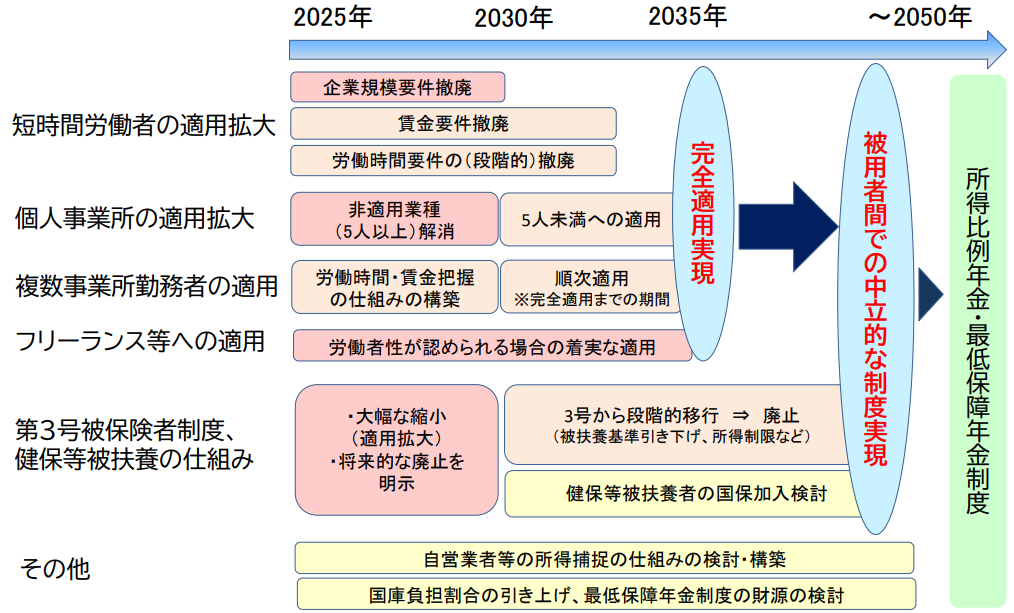 出典：連合ホームページ
© ワーク・ライフ・サポート大泉
38
５．年金部会「議論の整理」と2025年改正の方向
⑵　年金部会「議論の整理（2024.12.25）」のポイント―その２
標準報酬月額の見直し
標準報酬月額は全32等級（上限65万円／年収798万円未満）に区分されているが、等級追加の「２倍ルール（全被保険者の平均報酬月額の２倍に相当する額が標準報酬月額の上限を上回る状態が継続）」を見直し、現行上限等級の額を75万円・79万円・83万円・98万円に見直す
 対象者の保険料負担と給付の増加に加え、積立金運用益増加で将来世代の報酬比例部分の水準上昇

在職老齢年金制度の見直し　
現行の支給調整基準額50万円を62万円・71万円に引上げるか、撤廃する
働く年金受給世代の給付が増加する一方、将来世代の報酬比例部分の水準低下につながる
在職老齢年金制度の見直し
標準報酬月額の引上げと影響
© ワーク・ライフ・サポート大泉
39
５．年金部会「議論の整理」と2025年改正の方向
⑶　年金部会「議論の整理（2024.12.25）」のポイント―その３
子のない配偶者に対する遺族厚生年金制度の見直し
男女ともに５年間の有期給付（所得状況や障害の状態によって継続給付）として制度上の年齢要件に係る男女差を解消するとともに、配偶者の死亡に伴う年金記録分割の導入、給付の拡充を図る

離婚時の年金分割の請求期限延長
民法の離婚時財産分与請求権の除斥期間が５年に改正されたことを踏まえ、請求期限を２年以内から５年以内に延長する

配偶者に係る加給年金の見直し
老齢厚生年金における配偶者に係る加給年金については、新たな対象者の支給額を見直すこととし、現在の受給者は対象外とする
遺族厚生年金の見直し
© ワーク・ライフ・サポート大泉
40
５．年金部会「議論の整理」と2025年改正の方向
参考１：厚労省年金部会における連合・佐保委員の発言要旨
「基礎年金の給付水準引き上げの必要性は認識しているが、調整期間の一致や、基礎年金の拠出期間の延長は選択肢の一つであり、資産課税の強化などを財源とする国庫負担割合の引上げ、財源を確保したうえで基礎年金をマクロ経済スライドの対象から外すことなど、広い視点で議論すべき」
参考２：社保審議年金部会における議論の整理に対する連合事務局長談話抜粋（2024.12.25）
１．被用者保険の適用拡大の前進には一定の評価
    被用者保険の適用要件については、週20時間以上の労働時間要件が残ったものの、企業規模要件、賃金要件、個人  
 事業所の業種要件の撤廃が示されたことは一定の評価ができる。

２．第３号被保険者制度の将来的な廃止が明示されず遺憾
    第３号被保険者制度の廃止を求める意見が複数あったにもかかわらず、「議論の整理」に明示されなかったことは  遺憾であり、国民的な議論の場が必要であるとされたことから、将来的な廃止に向けて、速やかに検討の場を設置し　
 継続的に議論することが不可欠である。

３．マクロ経済スライドの調整期間の一致については議論は不十分
　 基礎年金の給付に必要となる国庫負担財源が確保されていないこと、国民年金の拠出期間の延長を早々に断念した
 こと、給付水準が低下する厚生年金受給者への影響といった課題があることなどから、厚生年金の拠出者の納得性を
 得られないままである。議論が不十分な中での調整期間の一致は行うべきではない。

４．就労を阻害せず働き方などに中立的な制度の構築を
　 連合は、被用者保険の適用拡大の着実な実施、第３号被保険者制度の将来的な廃止、基礎年金の給付水準の底上げ  などについて、連合出身議員政治懇談会、連合フォーラム議員を通じた国会審議への意見反映や世論喚起などの取り   組みを強化していく。
© ワーク・ライフ・サポート大泉
41
５．年金部会「議論の整理」と2025年改正の方向
⑷　現時点で明らかな2025年改正に向けた主要ポイント（１/29厚労省の提示内容）　㊱㊲
① マクロ経済スライドの早期終了で基礎年金水準の底上げ➡景気条項を設け2029年に判断先送り
　　経済情勢や財源確保の状況などを踏まえ「2029年財政検証」後に可否を判断、厚生年金のマクロ経済スライドは継続

② 労使の判断で保険料負担の軽減が可能な特例措置の導入➡対象者を限定し、実施時期にも配慮
　　法人企業は従業員50人以下、個人事業所は５人以上、かつ限定した標準報酬月額を対象とし、３年程度の時限措置
③ 企業規模・賃金要件の見直し
④ 常時５人以上の個人事業所の見直し（強制適用事業所の範囲）
⑥ 在職老齢年金制度の見直し
⑤ 標準報酬月額の引上げ
© ワーク・ライフ・サポート大泉
42
５．年金部会「議論の整理」と2025年改正の方向
⑸　国会審議のスケジュール
社会保障審議会年金部会「議論の整理」（2024年12月24日）

通常国会は１月24日召集（延長なしの場合は150日間）

厚労省から自民党社会保障制度調査会へ説明
　 ①１月24日、②１月29日、③２月７日　➡　扱いは自民党厚生労働部会へ

閣議決定（３月中旬）
    「社会経済の変化を踏まえた年金制度の機能強化のための国民年金法等の一部改正案（仮称）」

国会提出（３月中・下旬）

重要法案として先に本会議での趣旨説明（早ければ連休前・後）もしくは直ちに厚生労働委員会に付託（石橋みちひろ参議院議員、山井和則衆議院議員）され審議

会期の延長がなければ参議院議員選挙の投開票日は７月20日に予定
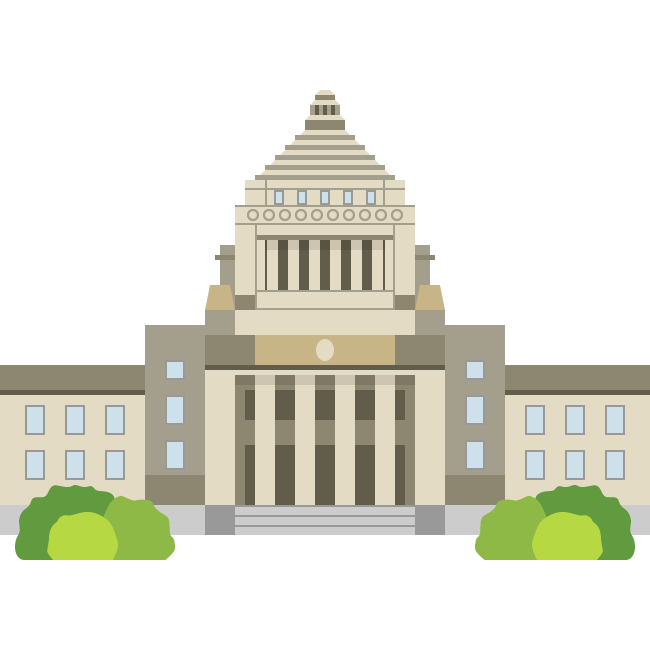 © ワーク・ライフ・サポート大泉
43
６．年金改革に対する認識
© ワーク・ライフ・サポート大泉
44
６．年金改革に対する認識
年金に対する各種世論調査データを生成AI（チャットGPT）に整理させてみた
※ 2023年「日本の年金制度に関する世論調査」（一般社団法人年金制度研究所）
※ 2022年「高齢社会白書」（内閣府）
※ 2023年「年金に関する意識調査」（年金に関する意識実態調査）
世代を超えて
共通する不安
⑴　年金受給者の不安
今後の年金額の減少　　　　　　　　➡　長生きすると年金額が減少するのではという懸念
制度の持続可能性　　　　　　　　　➡　年金制度が今後も維持できるのか不安
インフレーション　　　　　　　　　➡　物価上昇に伴い年金が実質的に目減りするリスク
医療費などの負担　　　　　　　　　➡　高齢期の医療費が年金でどの程度カバーされるのか不安
相続問題　　　　　　　　　　　　　➡　年金受給者が亡くなった際の遺族への影響
⑵　現役世代（被保険者）の不安
将来の年金受給額　　　　　　　　　➡　自分が受け取る年金額が不足するのではという心配
年金制度の信頼性　　　　　　　　　➡　政府や制度への信頼感の欠如
高齢化社会の影響　　　　　　　　　➡　自分たちの負担が増加することへの不安
貯蓄の不足　　　　　　　　　　　　➡　長年金だけで生活できるかどうかの不安
制度の改革　　　　　　　　　　　　➡　年金制度の変更や改革が自身にどのように影響するか不安
© ワーク・ライフ・サポート大泉
45
６．年金改革に対する認識
⑶　年金制度改革をどのように認識するのか
現行年金制度の改革は、受給世代・現役世代の不安をある程度解消することにつながるものの、少子・高齢化や経済状況、就業形態の変化など、多くの変動要素があることに加え、世代間対立に避けつつ公平性を考慮する必要もあり、全ての不安を完全に解消することは難しい

特別支給の老齢厚生年金が終了する一方で、高年齢者雇用安定法の努力義務である70歳までの就業機会確保策や継続的な業務委託契約の締結制度、フリーランス新法の制定、iDeCoやNISAなど私的年金の充実施策などを鑑みると、政府は年金支給開始年齢延長への環境を整えていると認識

年金制度のみに頼るのではなく、ベーシックインカムや医療・介護など社会保障制度全般に係る政策検討が必要で、政治の役割の重要性を認識し、制度の透明性や公費負担の在り方を含め税と保険料掛金の「集め方（負担）」と「使い方（分配）」について厳しくコミットする必要がある

当然ながら公助は、給付と負担（財源）の両面での政策的な検討が必要であり、ゆえに公助のみではなく共助・自助の取り組みを支える政策の導入や、企業・労働組合の社会的役割を踏まえた任務付けや支援も求められる

残念ながら2025年改正は多くの課題が先送りとなるようだ。負担と分配を含む議論を幅広く冷静に行いうるための大前提は政治への信頼を取り戻すことであり、そのための政治的環境を創るには衆議院に続き参議院においても緊張関係を作り出すことが必要 ➡ 組織内議員：吉川さおりの四選は必須
© ワーク・ライフ・サポート大泉
46
参考資料
厚生労働省／「国民年金及び厚生年金に係る財政の現況及び見通し-令和６年財政検証結果」「令和６年財政検証結果の概要」
　　「資料」（2024-7-3第16回社会保障審議会年金部会提出）」「公的年金と私的年金の現状と課題について（2023-12-11提出資料）」
   （https://www.mhlw.go.jp/stf/seisakunitsuite/bunya/nenkin/nenkin/zaisei-kensyo/index.html）
厚生労働省社会保障審議会年金部会　令和６年度第20回～24回　配布資料
厚生労働省／「令和６年財政検証の経済前提について（検討結果の報告）」
　（https://www.mhlw.go.jp/content/12506000/001242735.pdf）
厚生労働省／年金制度の仕組みと考え方「公的年金制度の歴史」[マクロ経済スライドによる給付水準調整期間」
　（https://www.mhlw.go.jp/content/001233406.pdf）
厚生労労働／「令和４年度厚生年金保険・国民年金事業の概況」「令和５年度収支決算の概要」
　（https://www.mhlw.go.jp/content/001233406.pdf）https://www.mhlw.go.jp/content/001233406.pdf）
厚生労働省／年金局・年金課／2024年「社会保険適用拡大特設サイト」
     (https://www.mhlw.go.jp/tekiyoukakudai/）
厚生労働省・日本年金機構／2022年「専門家活用支援事業（専門家説明資料）」
日本年金機構HP／2024年「令和６年４月からの年金額等について」
     (https://www.nenkin.go.jp/oshirase/taisetu/)
エヌ・ティ・ティ企業年金基金／「基金制度の仕組み（企業年金制度の変遷）」
     (https://www.nttkikin.jp/kikin/about_01/)
エヌ・ティ・ティ企業年金基金／「NTT企業年金基金の概要」
　（https://www.nttkikin.jp/wp/wp-content/themes/nttkikin/common/pdf/gaiyo_kikin.pdf）
月間社労士7・8月合併号／「公的年金の令和６年財政検証を報告」
社会保険研究所：高橋俊之／「年金制度改正の議論を読み解く」
　（https://media.shaho.co.jp/n/n43ecc0ee1bf7）
連合｜くらし・生活2025年金制度改革に向けて／日本退職者連合2024年定期総会第3号議案／「2024年度政策・制度要求（案）」
月間社労士12月号「Zoomup」
ChatGPT「OpenAI」、Copilot「Microsoft」
© ワーク・ライフ・サポート大泉
47
年金事業の概況と収支
※ ①②は「厚生労働省年金局：令和５年度収支決算概要」（2024年8月2日）
※ ③④⑤⑥は「厚生労働省年金局：令和５年度厚生年金保険・国民年金事業の概況」（2024年12月）
※ ③は障害・遺族を除く老齢年金の内訳、厚生年金には基礎年金を含む
※ ④の厚生年金は報酬比例部分、障害・遺族を含む
※ ⑤は厚生年金と基礎年金を併給しているものを含む
※ ゆえに④/⑤が③とはならないことに注意
© ワーク・ライフ・サポート大泉
48
プロフィール
■ 情報労連・NTT労働組合の専従役員として17年、その後、NTTグループ会社の役員に就任
■ 労使双方の役職に就いた経験を活かすべく社会保険労務士の国家試験に挑戦
■ 2021年に社会保険労務士試験に合格、2022年に開業社会保険労務士として登録
■ 2023年に紛争解決手続代理業務試験に合格、特定社会保険労務士として付記　
■ 連合秋田の顧問社労士、日本年金機構「被用者保険適用拡大専門家」や各種研修会の講師を務める
■ 情報労連加盟：「高清水」の自称・宣伝マンで、唎酒士の資格を有し酒のうんちくを語る
略 歴
　　　　・1998年　　　　   全電通労働組合　　　　　　  　秋田県支部書記長
　　　　・2002年　　　　　NTT労働組合　　　　　　　　  東日本本部企画部長
　　　　・2004年　　　　　　　　　　　　　　　　　　　  東北総支部執行委員長
　　　　・2006年　　　　　情報労連　　　　　　　　　  　中央本部副書記長
　　　　・2008年　　　　　NTT労働組合　　   　　　  　　東日本本部副執行委員長
　　　　・2013年　　　　　　　　　　　　　　　　　　　  東日本本部執行委員長
　　　　・2017年　　　　　テルウェル東日本㈱　　　  　　取締役、常務取締役
　　　　・2022年1月　　　 社会保険労務士登録    　　 　　社労士事務所「ワーク・ライフ・サポート大泉」開業
　　　　・2022年7月　　　 ライフサポートセンター秋田  　相談アドバイザー
　　　　・2022年10月　　  NTT労働組合退職者の会　　  　秋田県支部協議会会長   　　　・2023年4月　　　 特定社会保険労務士　　　　  　紛争解決手続き代理業務試験に合格
　　　　・2023年5月　　　 連合秋田                           　 顧問社労士
　　　　・2023年12月　　　　　　　　　　　　　　　　 　雇用環境整備士第1種（育児者雇用）資格取得
© ワーク・ライフ・サポート大泉
49
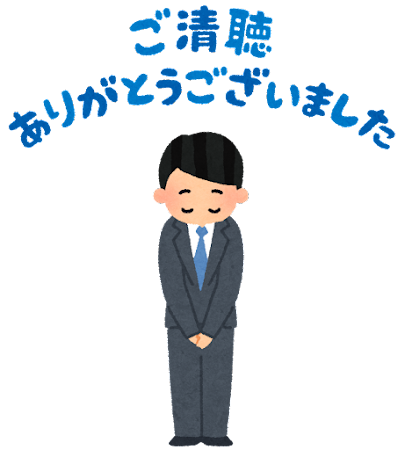 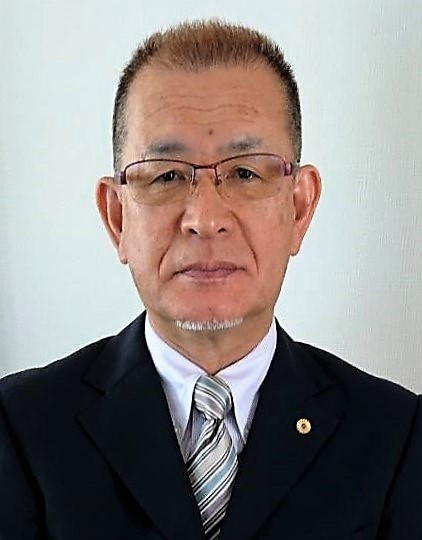 年金や雇用・健康保険、働き方改革、ハラスメントや賃金不払いなどの個別労働紛争に関わる課題全般のご相談、研修等に応じます。    特定社会保険労務士事務所
　       ワーク・ライフ・サポート大泉